BEN FİZYO TALAT
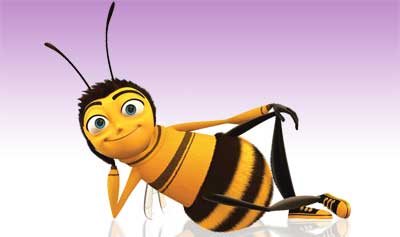 EVET ARKADAŞLAR ŞİMDİ 
    BERABER PLAZMALARIN ENERJİ ÜRETİMİNİ
                         ÖĞRENECEĞİZ
ÖNCE DÜŞÜNELİM
Floresan lambalar ve içinde gaz bulunan sokak lambaları nasıl çalışır? 
 (Aurora Borealis ve Aurora Australis) Kuzey ve Güney kutup ışıkları nasıl oluşur?
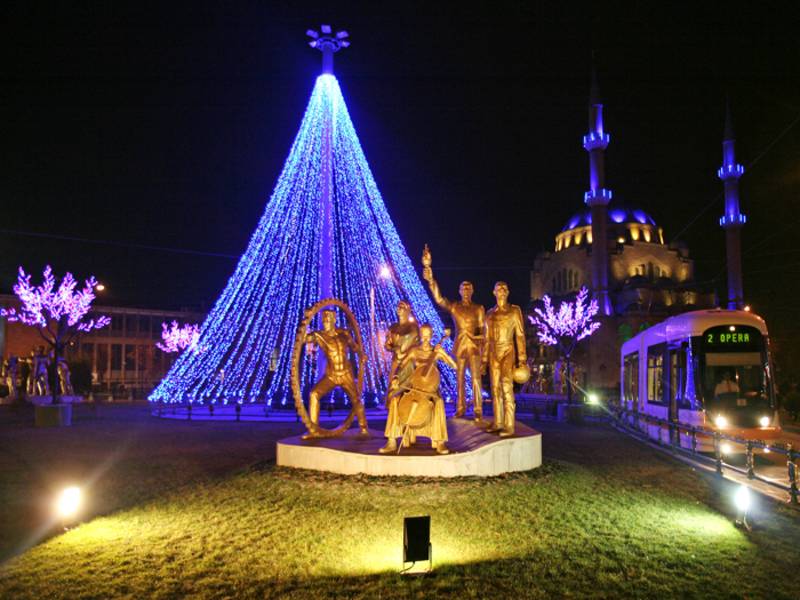 PLAZMA NEDİR?
Plazma (güneş gazı) olarak adlandıracağımız biçimlenmiş anlamına gelmektedir. Plazma sözü ilk defa fizyologlar tarafından kanın içeriğini oluşturan renksiz sıvı madde için kullanılmıştır. Fakat 1923 yılında ABD fizik bilimcileri Irving Langmuir ve Tonks’un iyonlaşmış gazın özel halini plazma olarak adlandırmalarıyla, evrensel fizik, sözlüğünde en geniş bir şekilde kullanılmıştır.
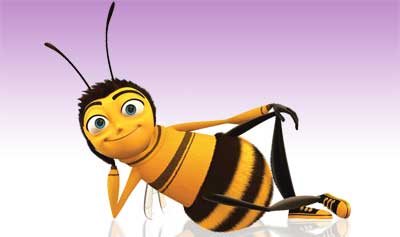 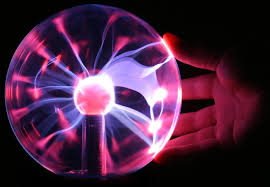 PLAZMANIN ÖZELLİKLERİ:
    Plazma elektriksel olarak nötral durumda olmasına karşın elektriği iletir. Bazen gümüş ve bakıra göre yüz kat daha iyi elektriği iletir.
    - Plazma içerisinde meydana gelen bir pertürbasyon plazmanın içerisinde elektromanyetik dalga hızı ile iletilir.- Plazma elektriksel olarak nötral durumda olmasına karşın; elektriksel alan ve manyetik alanlarla etkileşir.- Plazma fazında gerçekleşen kimyasal reaksiyonlar gaz fazına göre daha hızlı gerçekleşir.
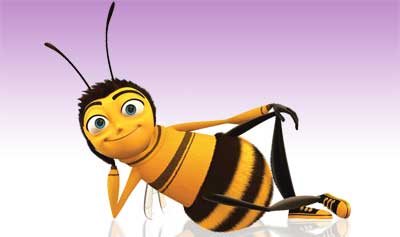 GAZ İLE PLAZMA ARASINDAKİ FARK
Plazma maddenin en yüksek enerjili halidir. Plazma gazların bir değişik formu mudur yoksa maddenin ayrıca bir faz hali midir hep tartışma konusu olmuştur.
Gazlarla plazma arasında kesin sınır eğrisi bulunmamasına rağmen, aşağıdaki farlılıklar nedeniyle plazma maddenin 4. hali olarak kabul görmektedir.
Plazma elektriği çok iyi iletirken gazlar elektriği iletmezler.
 Plazma fazında gerçekleşen kimyasal reaksiyonlar gaz fazına göre çok daha hızlıdır.
 Gazlar elektriksel olarak nötral olmasına karşın plazma gibi elektrik ve manyetik alandan etkileşmezler.
Plazma, elektriksel alan ile etkileştiği gibi elektriksel alan oluşturur.
 Gazlar boşlukları doldurma eğilimindedirler, plazma ise bir yerde toplanma eğilimindedir.
Plazma içerisindeki bir düzensizlik, elektromanyetik dalga hızı ile iletilirken, gazlarda ses hızı ile iletilir.
Plazma içerisinde bulunan parçacıklar sürekli etkileşim halindedirler.
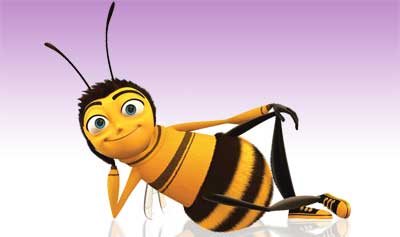 SON OLARAK
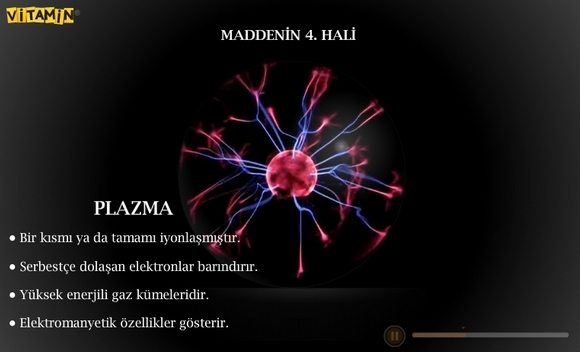 ARKADEŞLER ANLIYORSUZ DEĞİLMİ,  
BENİ  KANDIRMAYINNNN!
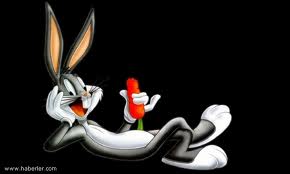 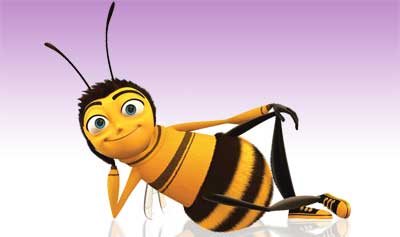 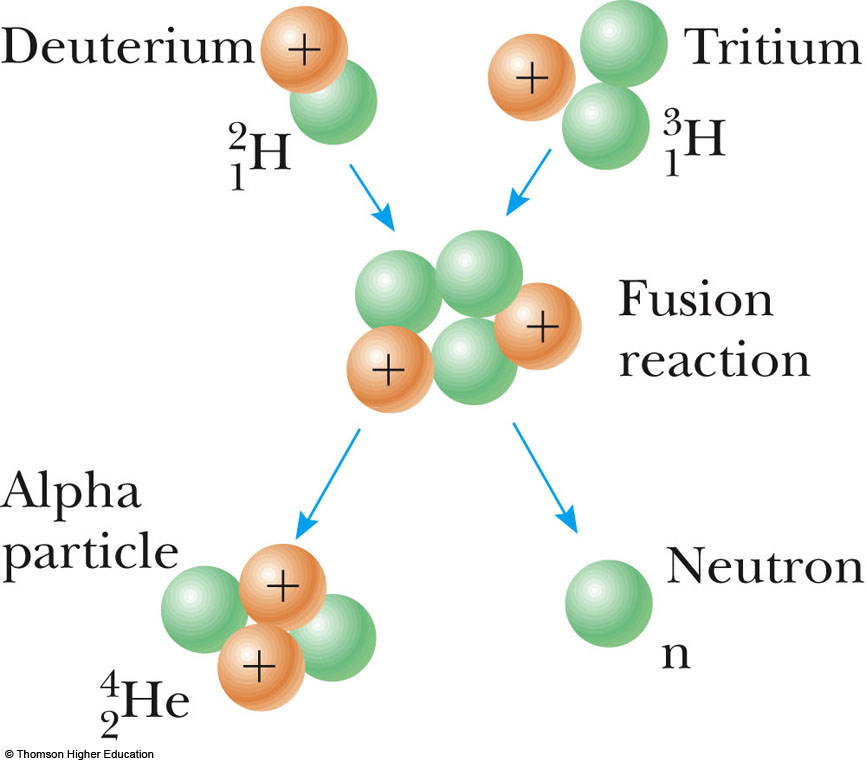 PLAZMA NASIL OLUŞUR
     Madde gaz halinde iken doğru koşullar altında maddeye enerji verilmeye devam edilmesi, maddenin ya da metalin plazma haline geçmesine yol açar. Enerjinin kaynağı elektrik olabileceği gibi, plazma kesimde bu kaynak ısıl veya ışın kökenli de olabilir.
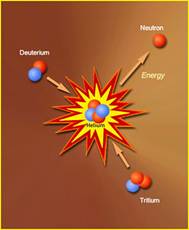 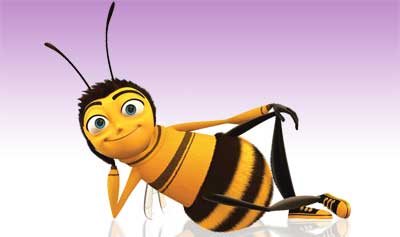 Plazma safhasını gaz safhasından ayıran en önemli farklılığı elektriği iletmesi, çok yüksek sıcaklıkta olması ve ışık yaymasıdır. Maddenin plazma hali, serbest halde gezinen elektronlardan ve elektronlarını kaybetmiş atomlardan (iyonlardan) oluşmasıdır. Günümüzde plazma kesim  teknolojik olarak evrimleşerek imalat ve sanayide, tıpta, ışıklandırmada, televizyonlarda, enerji üretiminde (nükleer) ve daha birçok teknolojide kullanılmaktadır. Plazma oluşumunda eşit miktarda pozitif ve negatif yük içerir. Elektriği ileten tüm maddelere uygulanan prensiplerin çoğu plazmalar için de geçerlidir. Plazma gibi plazma kesim de elektrik alandan ve manyetizmadan etkilenir. Plazma sıcaklıklarına  göre ve hacimlerindeki yüklü parçacıklarına göre sınıflandırılırlar. Floresan lambalarındaki ışıldama, kaynak sırasında görülen mavi ışık yıldırım ve şimşek de birer plazmadır. Güneşin içerisinde farklı türlerde plazmalar vardır. Kutuplarda görünen auroralar da bir çeşit plazmadırlar. Sonuçta metallerin kesiminde de kullanılmasına olanak vardır.aya çıkması mümkündür.
EVRENİN %99 PLAZMA HALİNDEDİR
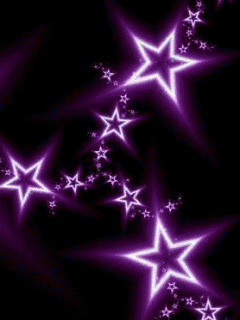 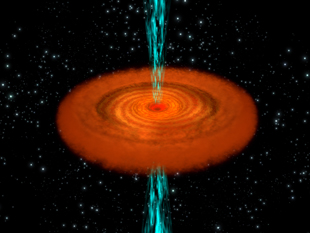 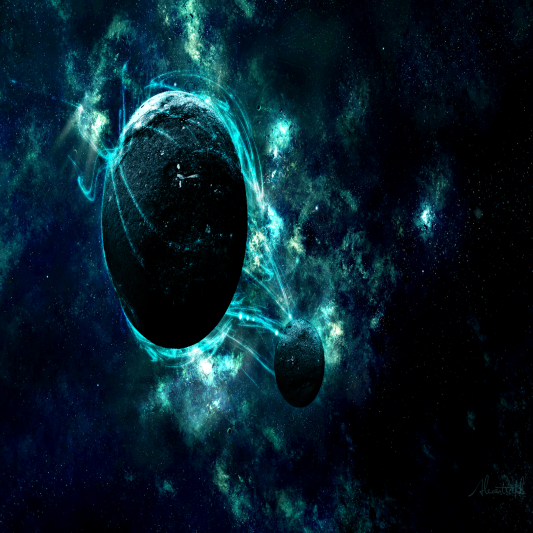 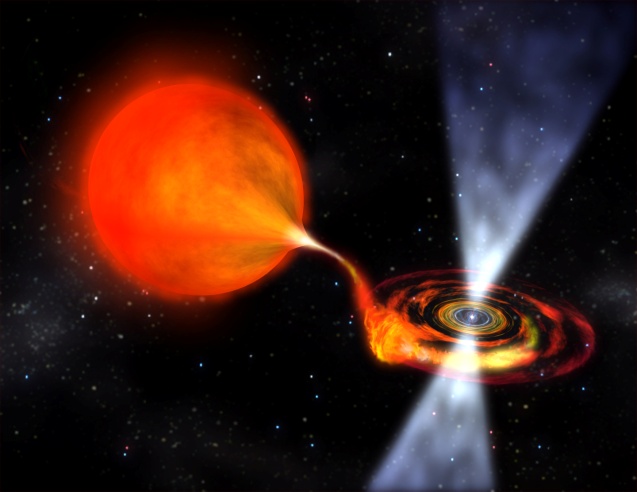 YILDIZLAR,NEBULAR,KUASARLAR,PULSARLAR PLAZMA HALİNDEDİR.
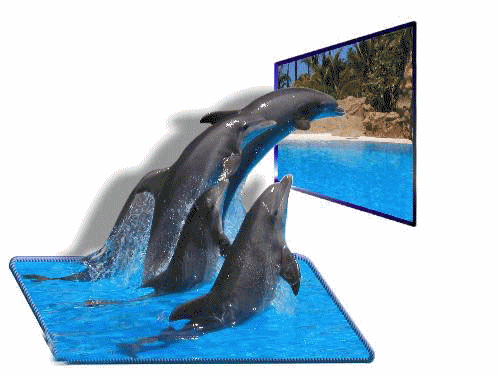 BUNA ÖRNEK PLAZMA TELEVİZYONU 
VEREBİLİRİZ





                                       
       
 GÜNEŞTE BİR PLAZMA     MADDEDİR ,PLAZMADAN    MEYDANA GELMİŞTİR
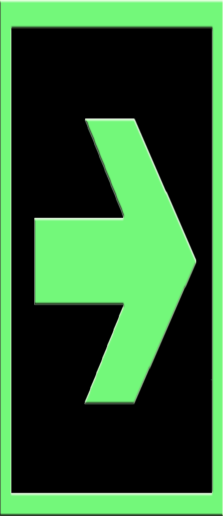 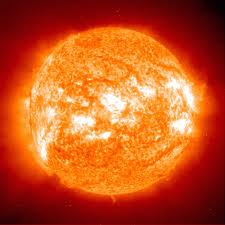 Evrenin %99`u plazma halinde bulunmasına karşın, bizim dünyamızda plazma oldukça seyrek rastlanan bir durumdur. Buna rağmen bilerek ya da bilmeyerek çoğumuz hayatımızda plazmadan faydalanmaktayız.
Özellikle reklam tabelalarında kullanılan diğer bir gazda neon gazıdır. Neon afiş de denilen bu ışıklı tabelalarda neon gazı kullanılır. Tüp içindeki neon gazı elektron bombardımanına maruz kaldığında kırmızı ışık yayar.
 
  Elektron bombardımanı ile iyonize olan neon gazı soğuk plazmaya örnektir. Farklı maddelerin gazları aynı şekilde elektron bombardımana maruz bırakılarak iyonize edilir. Farklı maddelerin gazları bu durumda farklı renklerde ışık yayar. Örneğin argon mavi, helyum pembe, sodyum ise sarı ışık yayar. Sodyum buharı ile üretilen lambalar sokak aydınlatmasında kullanılır.
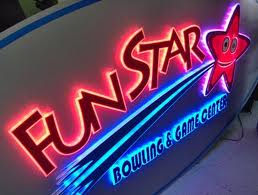 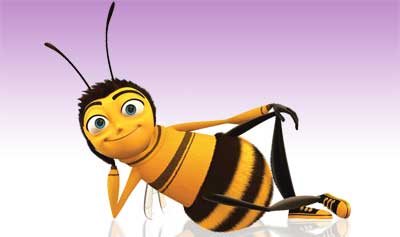 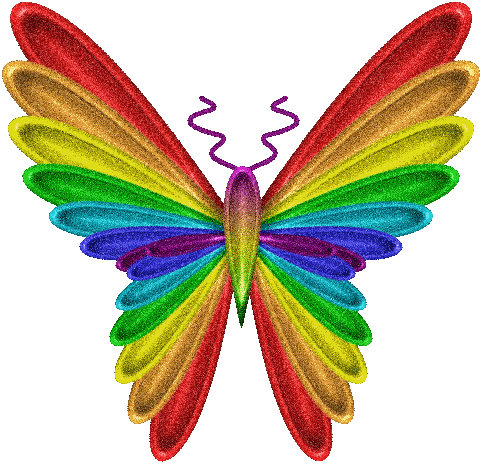 BİZDE PLAZMA MADDEDEN MEYDANA GELDİK O YÜZDEN PLAZMALARA ŞÜKREDELİM
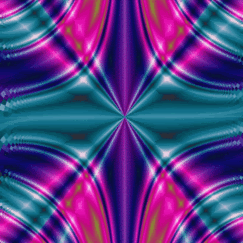 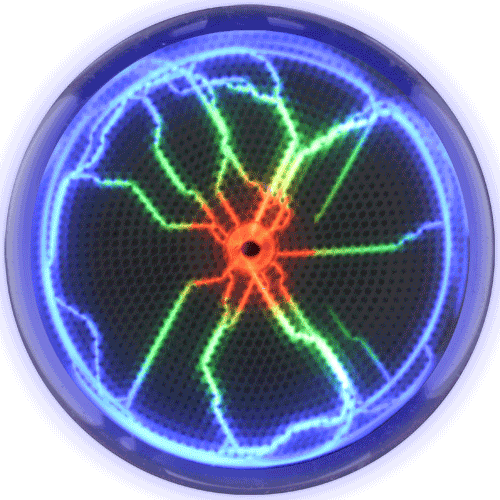 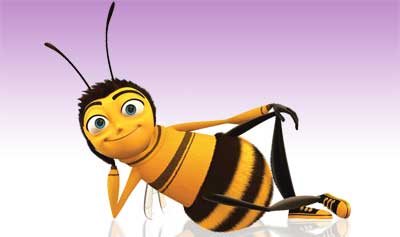 BENDEDE HAREKETLİ BİR ŞEYLER VARMI? GERÇEKTEN ÇOK MERAK ETTİM VE KELEBEĞİ ÇOK KISKANDIM
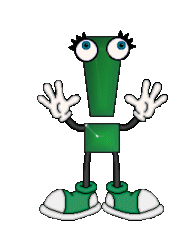 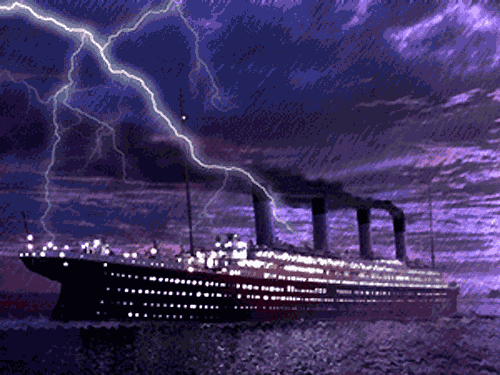 ŞİMŞEKTE BİR PLAZMA MADDEDİR
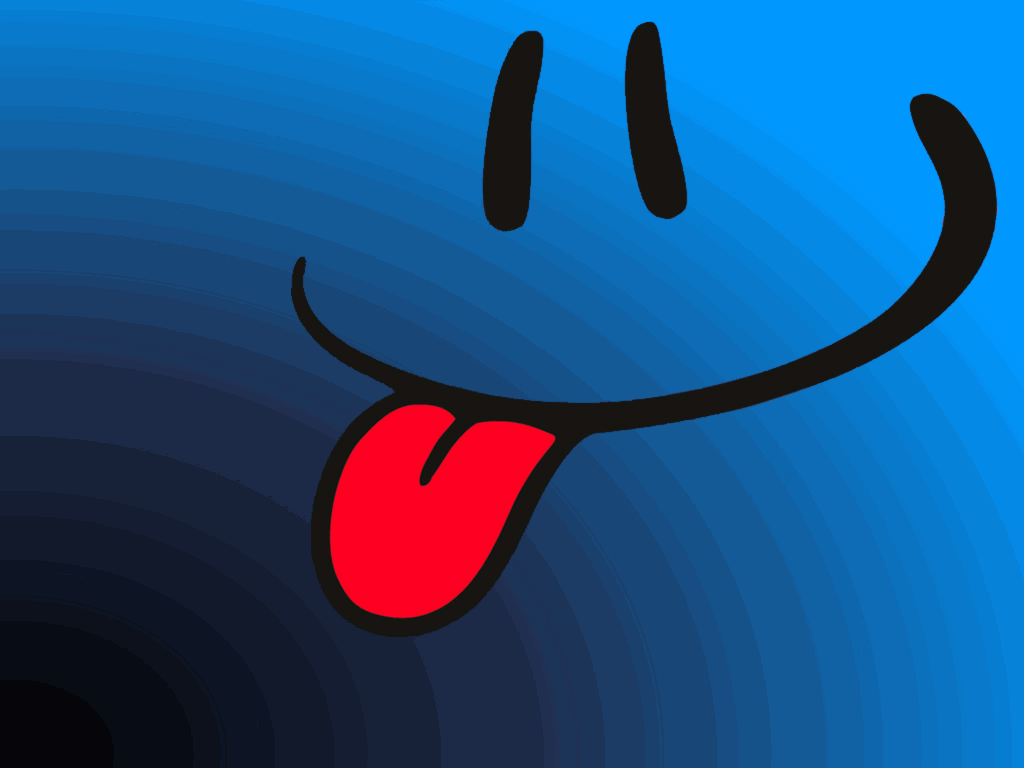 PLAZMADAN ENERJİ ÜRETİMİ
Yüksek yoğunlukta enerji üretilir. Daha temiz Çok yüksek enerjinin gerekli
olduğu sıcak füzyona ihtiyaç var(yıldızların merkezindeki gibi)  Gereken yakıt
deniz suyunda da bulunan ağır hidrojendir ve bu nedenle sınırsız Yeterli
sıcaklığa ulaşmadaki, ideal şartların oluşturulmasındaki,  uygun reaktör
yapılmasındaki sorunlar nedeniyle pek mümkün değil .
Günümüzdeki teknolojik  uygulamaların bir çoğunda plazmalardan ve içinde
bulunduğumuz atmosferden yararlanılır. Örneğin düşük ve yüksek frekanslı
radyo dalgalarının iletimi buna örnek olarak verilebilir. 
Atmosferin iyonosfer tabakası, bir vericiden gelen düşük frekanslı radyo
dalgalarını bir ayna gibi yansıtır. Eğer alıcı kapsam alanında ise sinyalinin
alınmasını sağlar.
BİRAZDA GÜLELİM
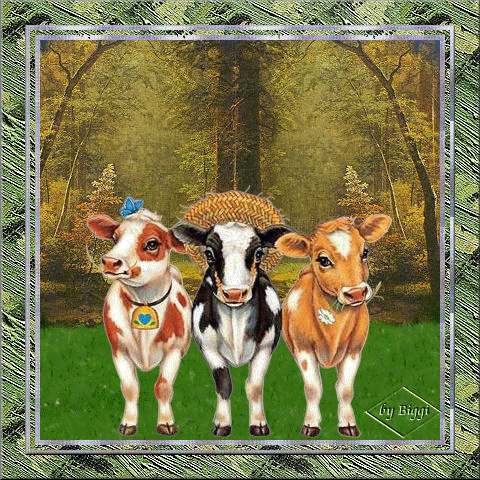 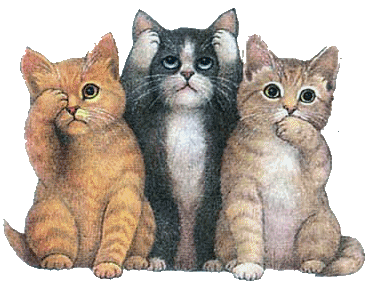 SIRA SORULARDA
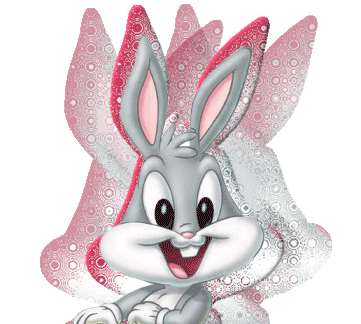 ÇOK GÜLDÜK ARTIK BİRAZDA SORU ÇÖZELİM
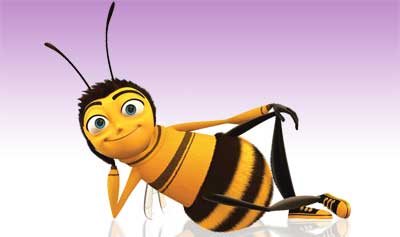 Çözümlü Örnek
1-AŞAĞIDAKİLERDEN HANGİSİNDE MADDENİN PLAZMA HÂLİ BULUNMAZ ?

A-şimşek    
B-kutup ışıkları
C-neon lambası           
D-gök kuşağı
E-güneş rüzgârları
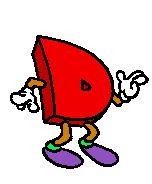 Çünkü şimşek,kutup ışıkları,neon lambası,
güneş rüzgarlarının oluşma sebebi plazmadır,
ama gök kuşağı su taneciklerinin havada
tutulmasıyla oluşur.
2-
I-YER ÇEKİMİ ATMOSFERİ TUTAR
II-ATMOSFERİN KÜTLESİNİN %99 U 30 KM LİK YÜKSEKLİĞİ DOLDURUR.
III-GÜNEŞ RÜZGÂRLARI GÜNEŞTEKİ REAKSİYONLAR  SONUCU OLUŞAN PLAZMANIN UZAYA YAYILMASI İLE OLUŞUR.
Yukarıdakilerden hangileri doğrudur?
 A)Yalnız I              B)Yalnız II       C)Yalnız III
 D)I ve III    E)I ,II ve III
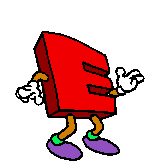 Çünkü yukarıdakilerin  olmasının sebebi
plazmalar sayesinde gerçekleşir bu yüzden
 I,II ve III doğru cevaptır.
3-
I-KUTUP IŞIMASI
II-FLORESAN LAMBA
III-NEON LAMBASI
Yukarıdaki verilenlerden hangileri soğuk
Plazmaya örnektir?
A)Yalnız I               B)Yalnız II          C)Yalnız III
        D)I ve III           E)I,II ve III
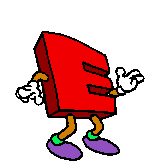 Çünkü yukarıdakiler soğuk plazmaya örnektir
ayrıca sıcak plazma olarak güneşi gösterebiliriz
ve yıldırım,şimşek de soğuk plazmaya
girmektedir.
KAYNAKÇALAR
*www.vitaminegitim.com/.../maddenin-plazma
hâline-ornekler-verme
*eodev.com › Fizik › Lise‎
*www.kilicaslan.k12.tr/dosya/fizik/lise2/gazlar_at 
osfer_plazmalar.pdf‎
*www.dailymotion.com/.../xl918p_koc-egitim-10
sin.
*tr.wikipedia.org/wiki/Plazma_(fizik)
www.gifanimasyon.com ›
HAZIRLAYAN
                 SÜLEYMAN ÇAKIR A.L 
                        ÖĞRENCİSİ;
              TALAT ERGÜN 9/E  NO:307

                        ÖĞRETMEN;
                     SELMA CİVELEK